Организация групповой работы на уроке английского языка и её роль в формировании познавательных УУД
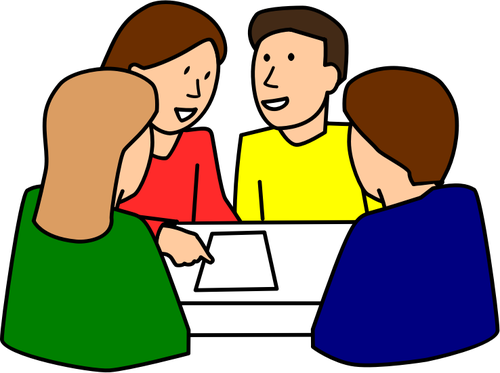 Карпинская Вера Вячеславовна

Учитель английского языка 
ГБОУ школа №53 Приморского района Санкт-Петербурга
2019
Познавательные универсальные учебные действия включают в себя:
- общеучебные
- логические
-действия постановки и решения проблем
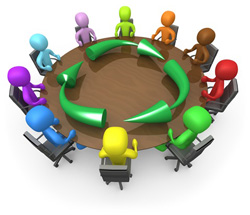 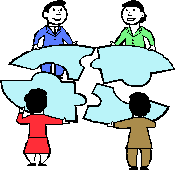 Основные «+» групповой работы
благоприятная для учения доверительная, эмоционально-положительная атмосфера в классе;

2) решается проблема стеснительности, скованности некоторых учащихся   
    
повышению коммуникативной и познавательной мотивации 

3) обеспечивает постоянное, непрерывное речевое взаимодействие учеников

4) учит самостоятельности - каждый становится ответственным за определенную часть общего задания, которую, кроме него самого, никто уже не сделает
Выводы:
групповое взаимодействие на уроке ИЯ - это:
реализация принципа активности в обучении;
один из факторов развивающего обучения;
интерактивная форма обучения